AG-PROGRAMM
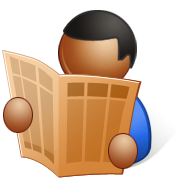 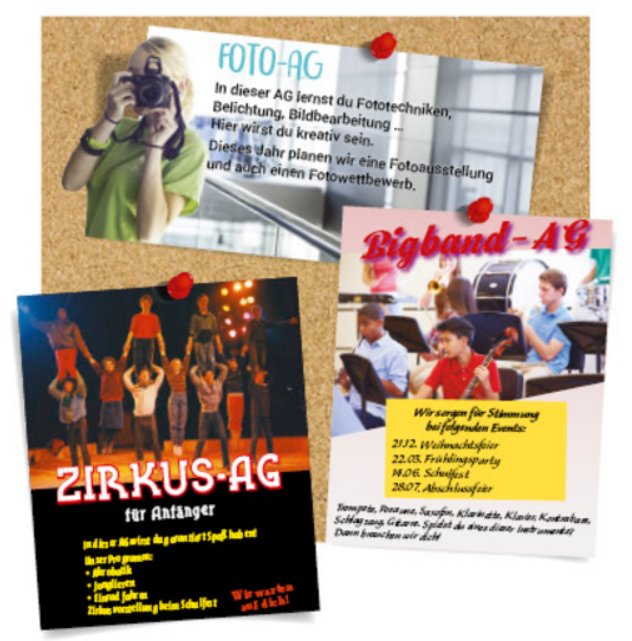 Diese Dokumente sind…

	 drei Dialoge
	 drei Anzeigen
	 drei Texte
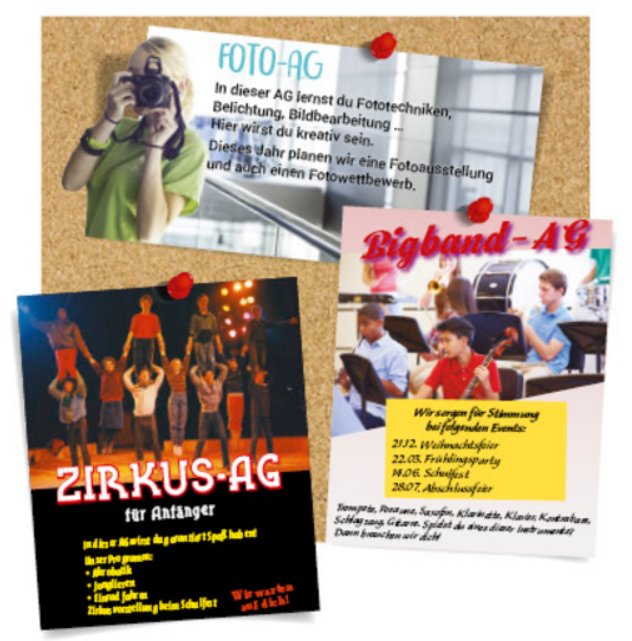 Es sind Anzeigen über…

	 Nachhilfestunden
	 Babysitting
	 AGs
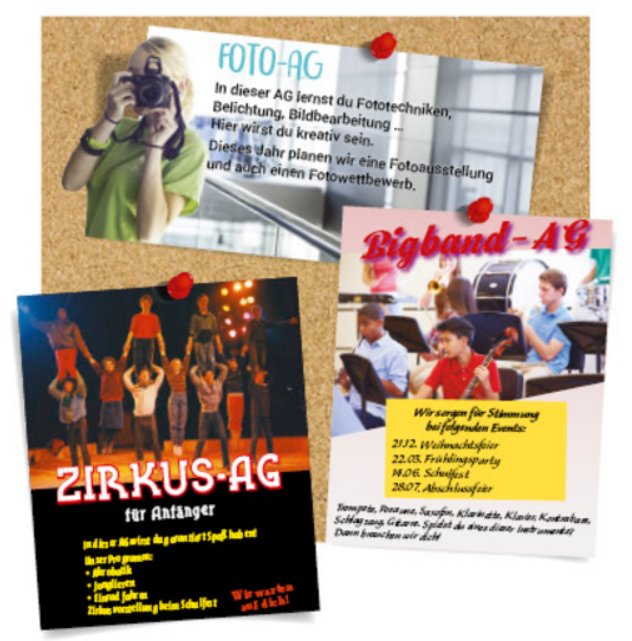 AGs sind…

	 Clubs nach dem Unterricht
	 Clubs am Vormittag
	 Klassenarbeiten
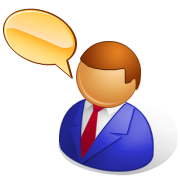 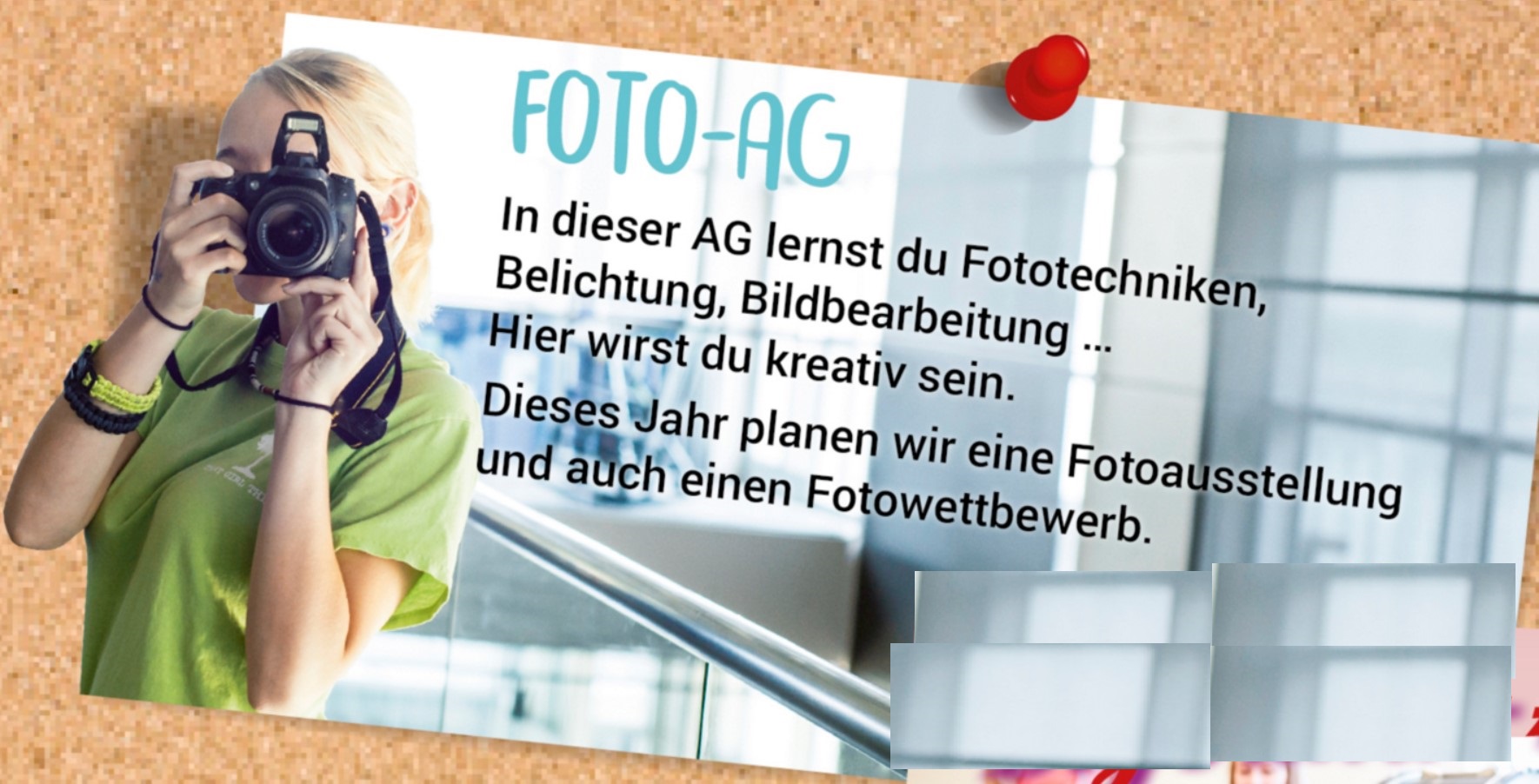  In dieser AG lernen die Schüler …
 Die Schüler sind …
 Die Schüler organisieren …
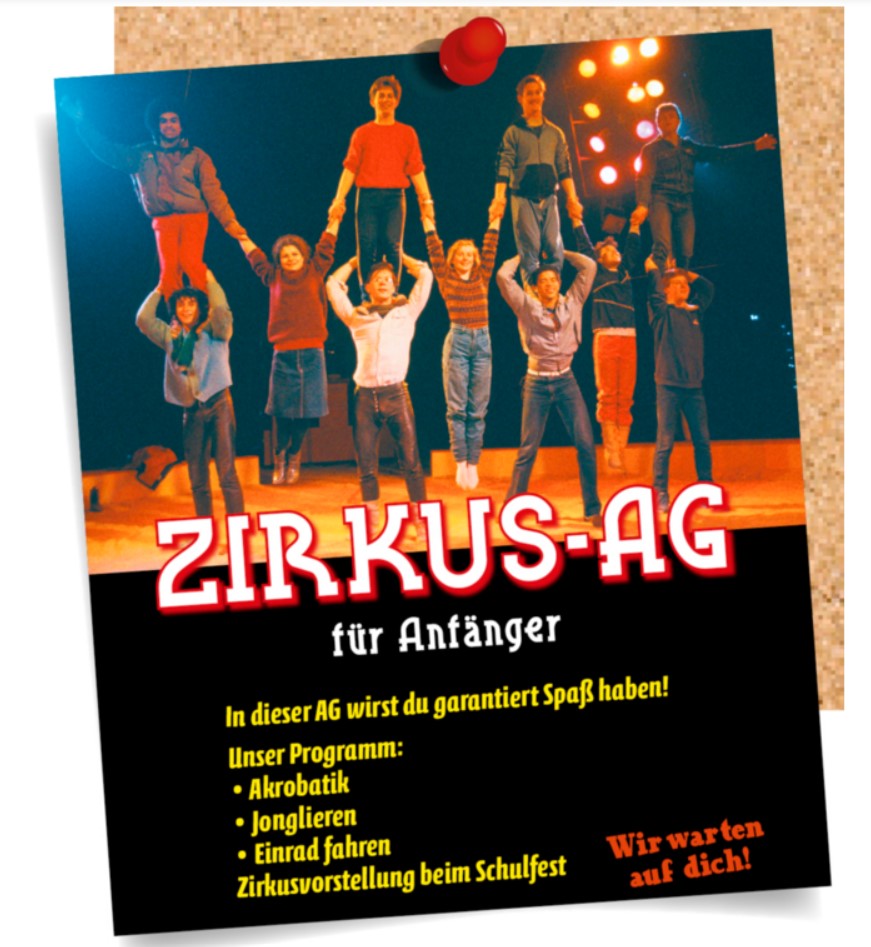  In dieser AG lernen die Schüler …
 Die Schüler sind …
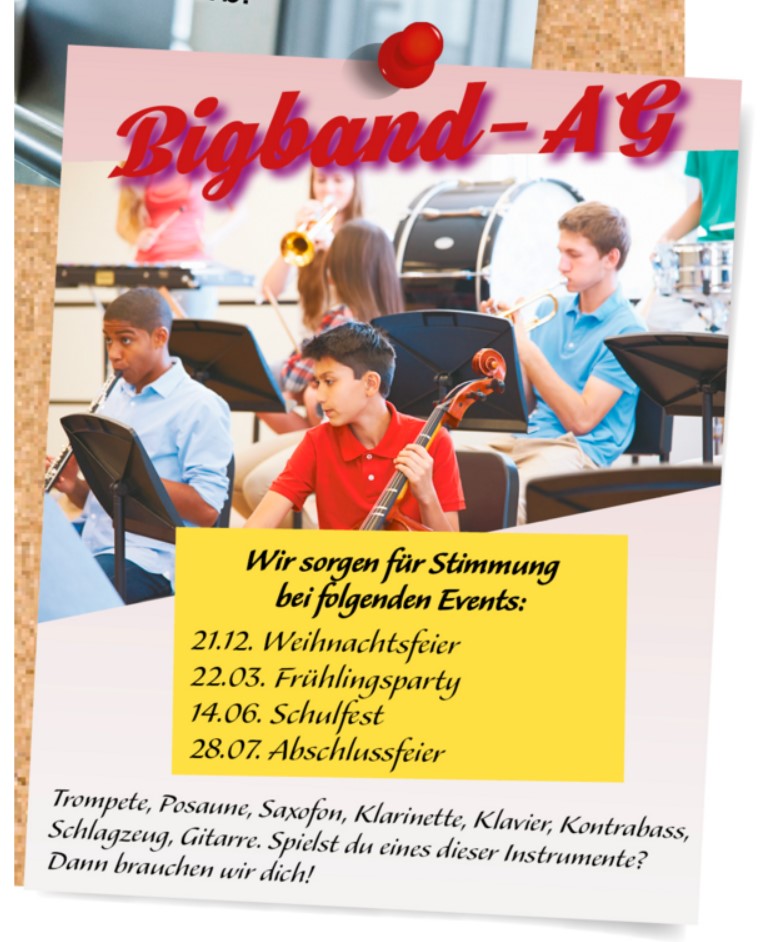  In dieser AG spielen die Schüler …
 Die Schüler sind …
 Die Schüler organisieren …
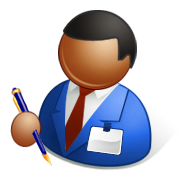 (Übungsheft Seite 9)
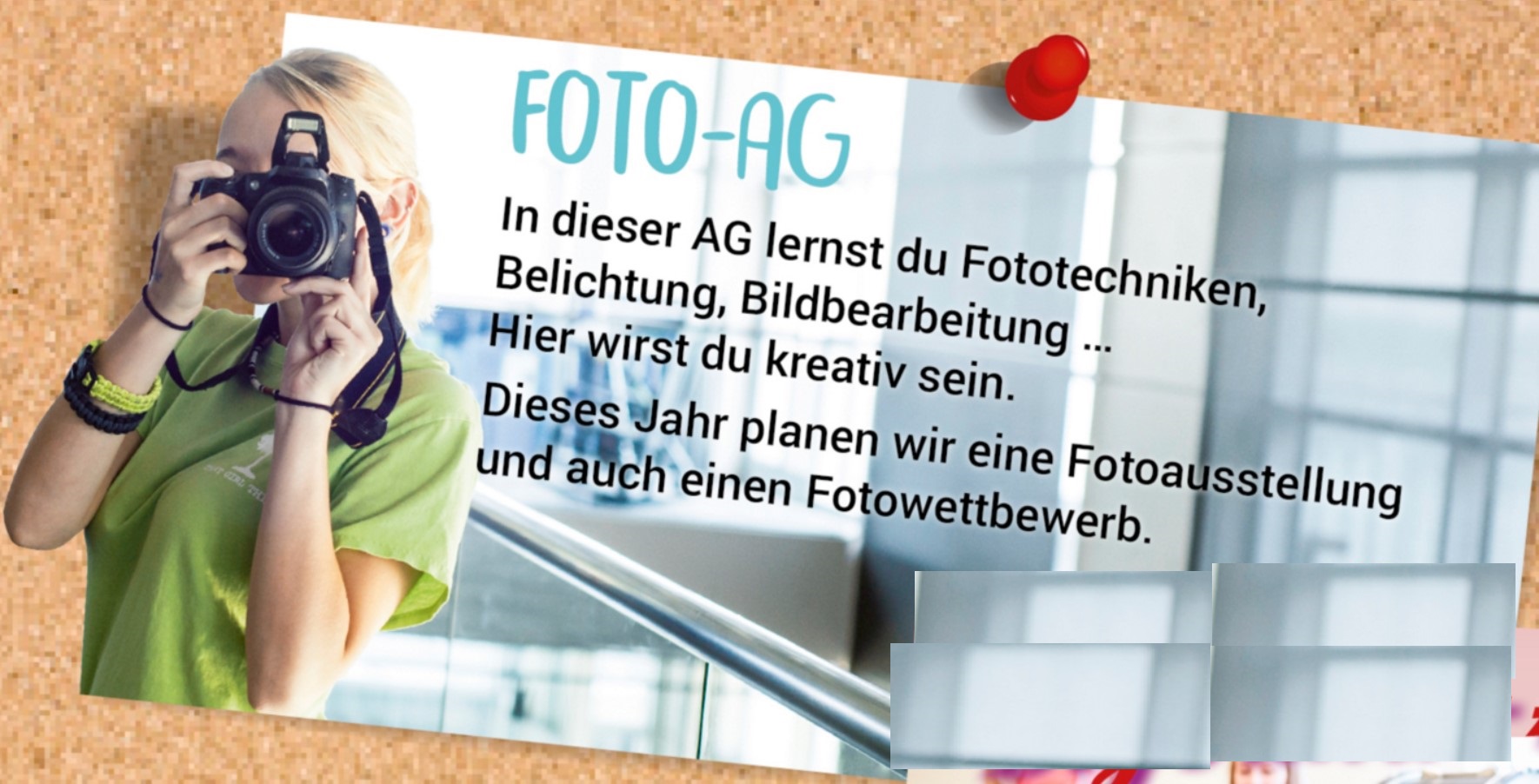 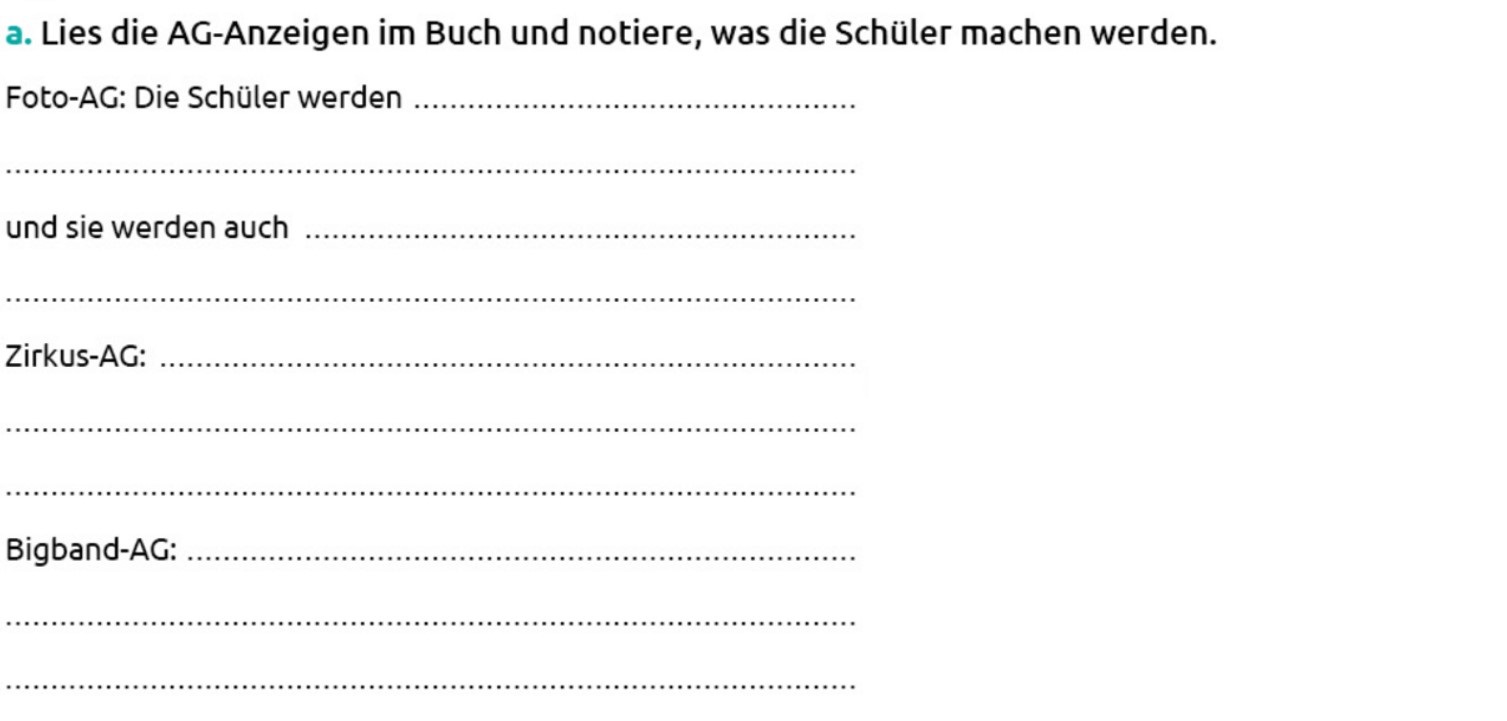 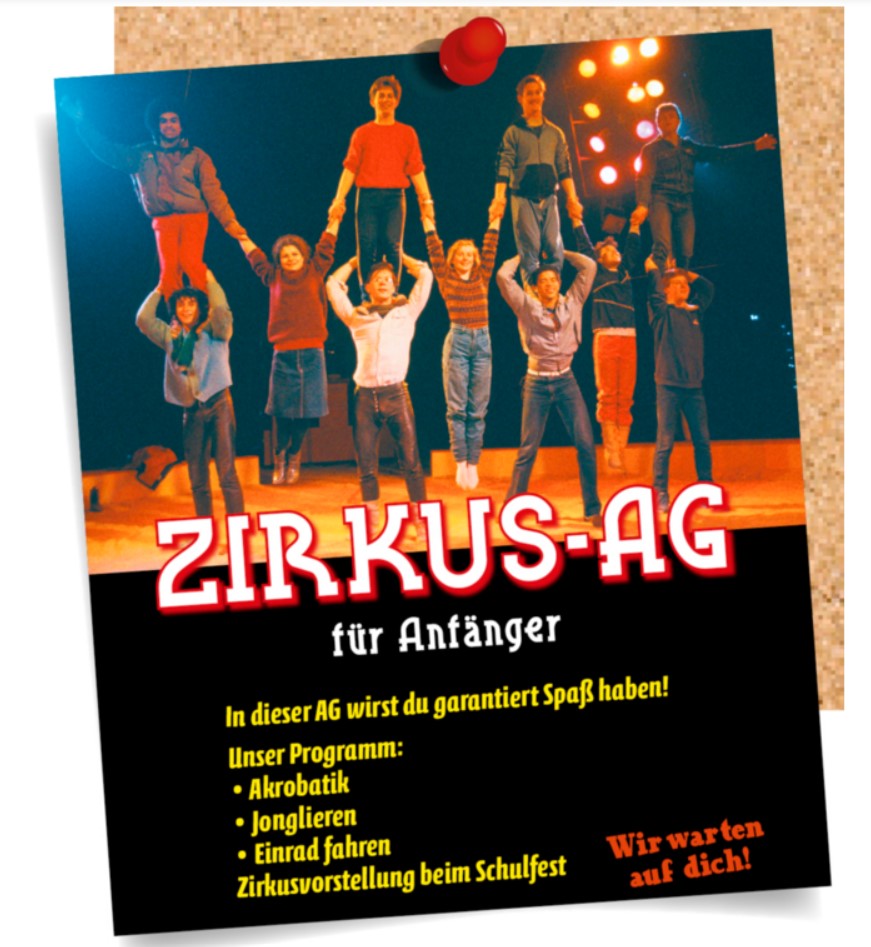 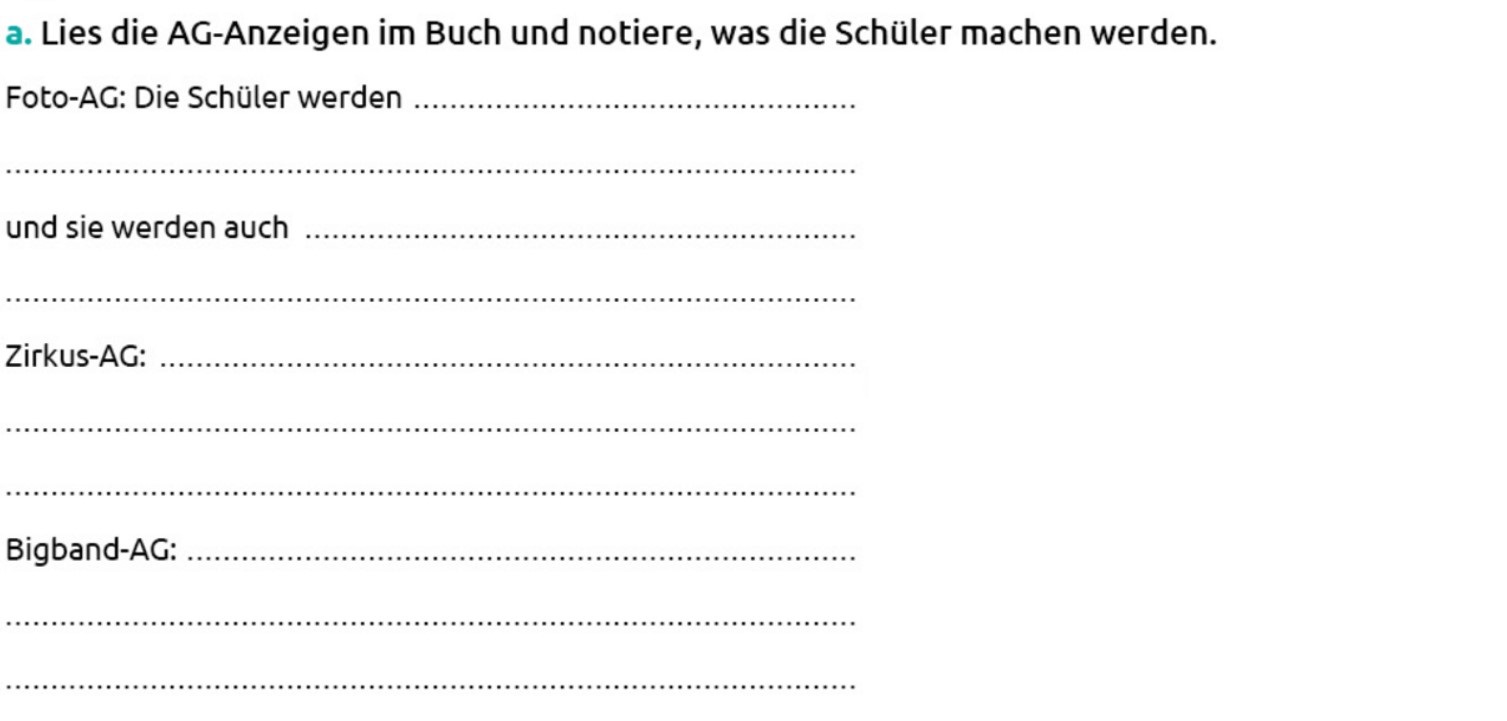 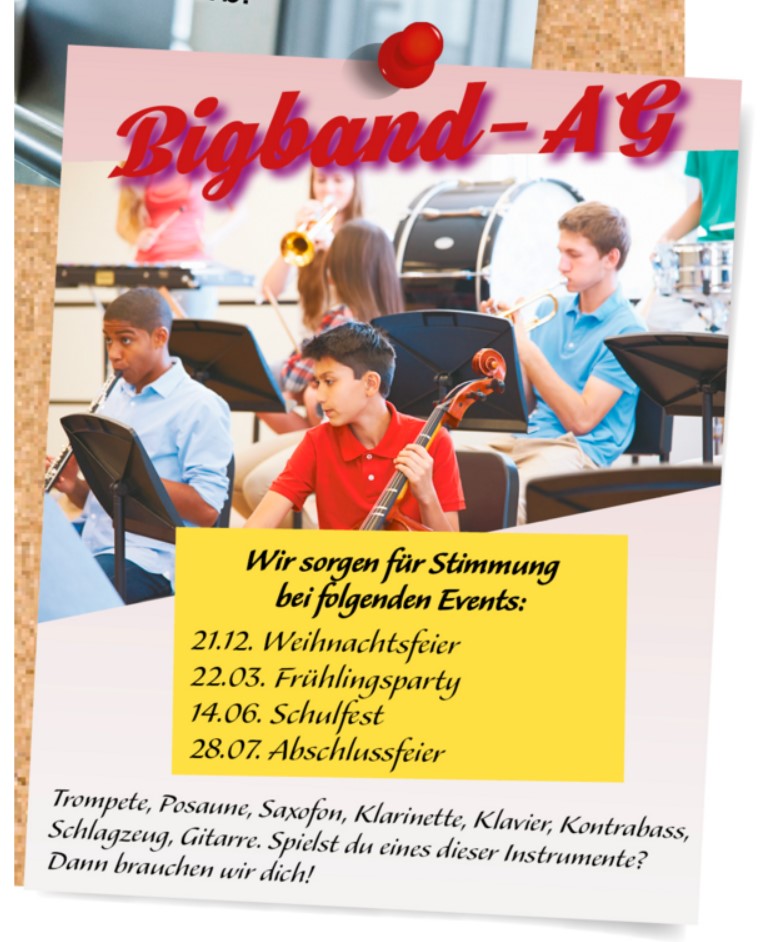 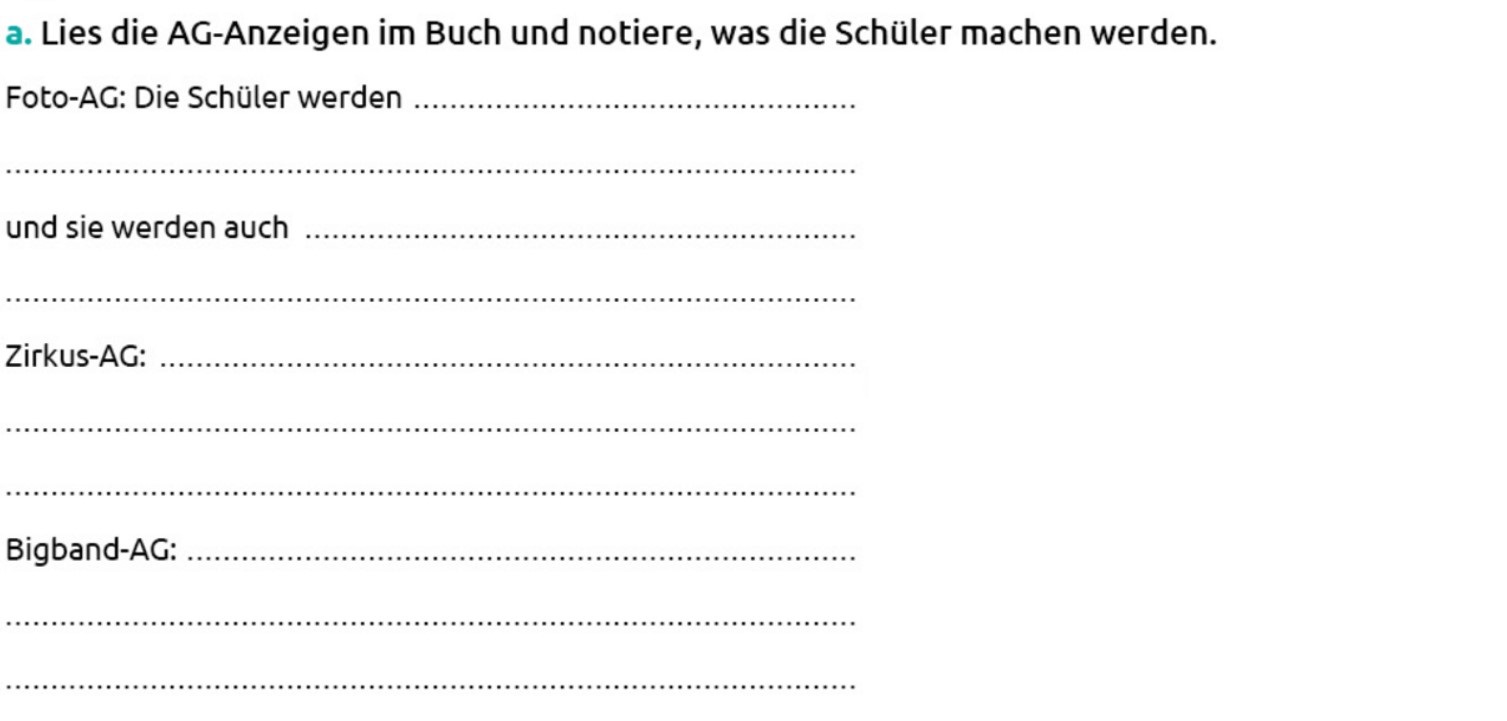 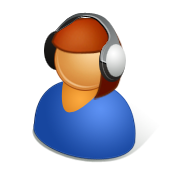 (Arbeitsblatt)
AG-PROGRAMM
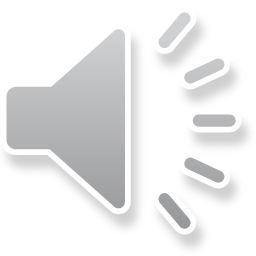  Wie viele Personen hörst du?

1                  	   2               	      3     	          4                  	  5                	      6




	………………….    	 ………………….    	      ………………….      	………………….

 Welche Eigennamen hörst du? (Vorname / Familienname / Stadt / Land …)

	.............................................................................................................................
	.............................................................................................................................

 Welche Wörter verstehst du?

	.............................................................................................................................
	.............................................................................................................................
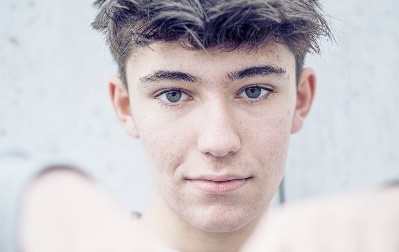 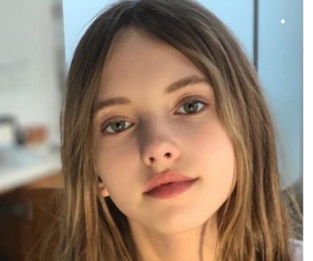 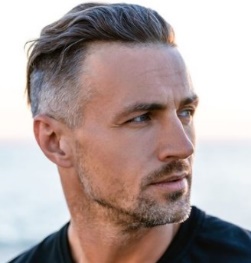 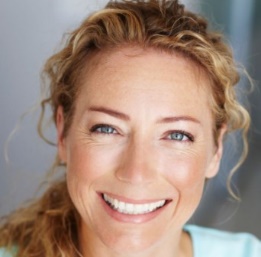 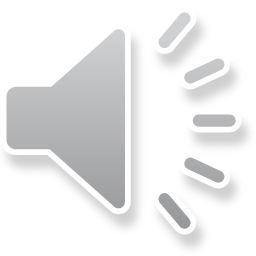 Serat
Marlene
Lea
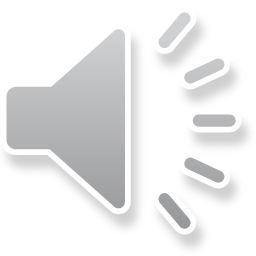 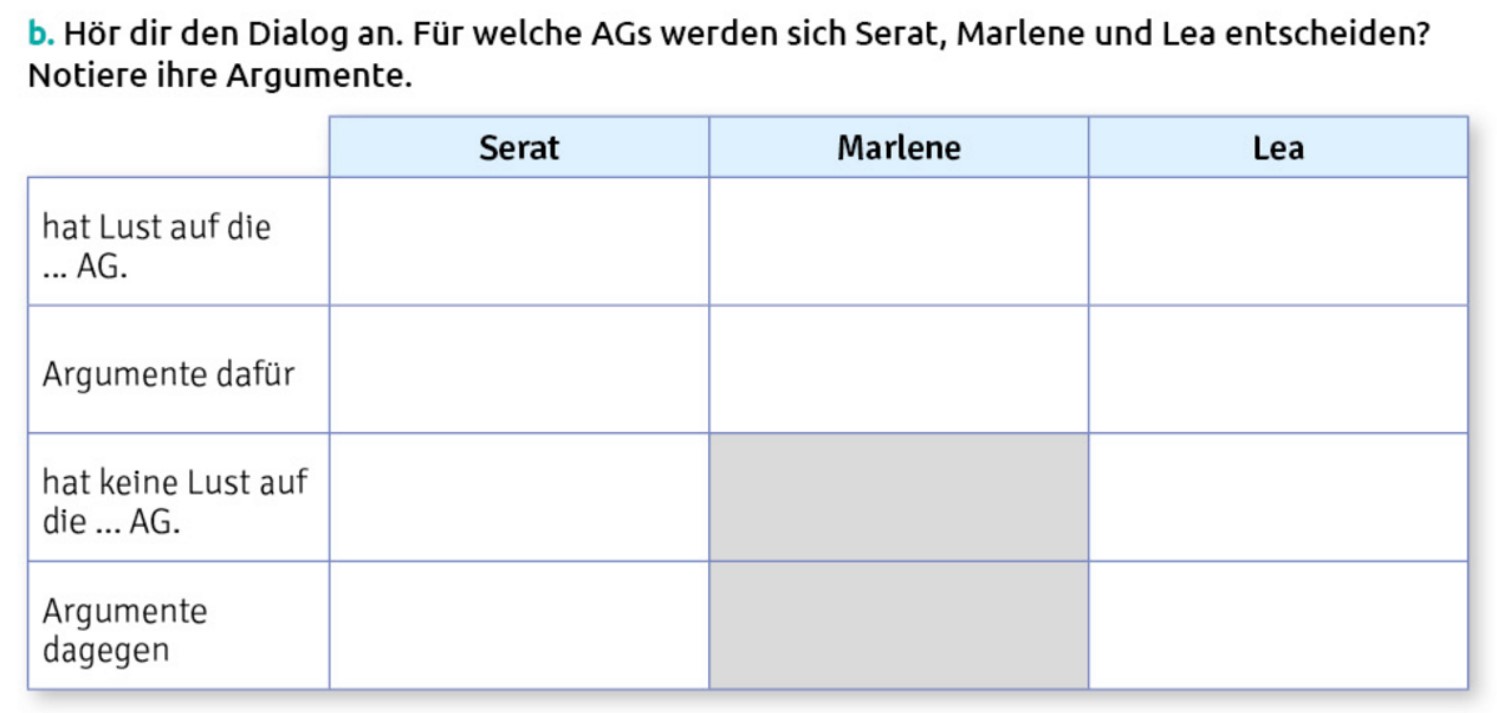 Zirkus-AG
Bigband-AG
Foto-AG
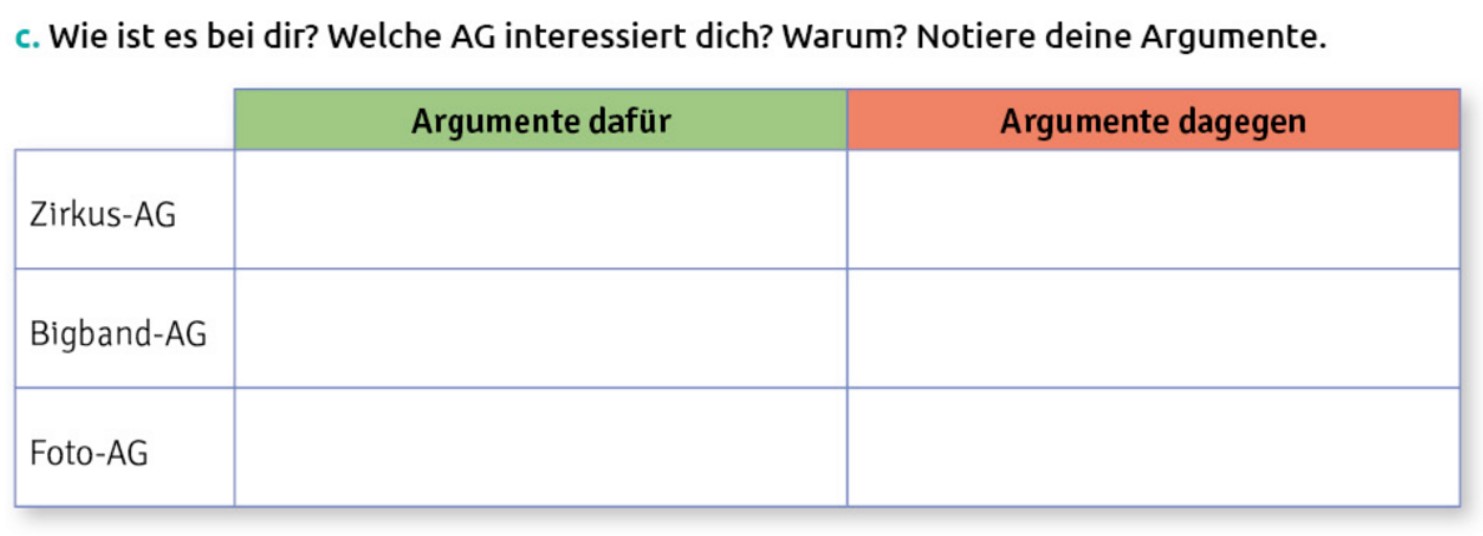 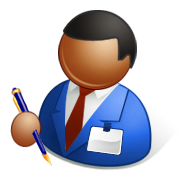 AG-PROGRAMM:
Foto-AG:
Die Schüler werden …
Zirkus-AG:
Bigband-AG:
Ich finde die …….... –AG super.
Ich …
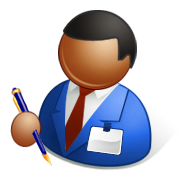 BILAN GRAMMATICAL :
L’EXPRESSION DU FUTUR
On peut exprimer un futur en utilisant une indication de temps
    (le verbe reste au présent) :
/ im Jahre 2030 / …
morgen
/ in 10 Jahren
/ übermorgen
 Morgen treibe ich Sport.
-   On peut aussi utiliser un futur.
 Morgen werde ich Sport treiben.
verbe à l’infinitif
auxiliaire du futur
Cette forme (auxiliaire werden + verbe à l’infinitif) s’emploie en fait pour exprimer une promesse ou une certitude.
-  Conjugaison de werden au présent :
ich werde
wir werden
du wirst
ihr werdet
er/sie wird
sie werden
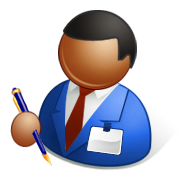 (Übungsheft Seiten 11 & 12)
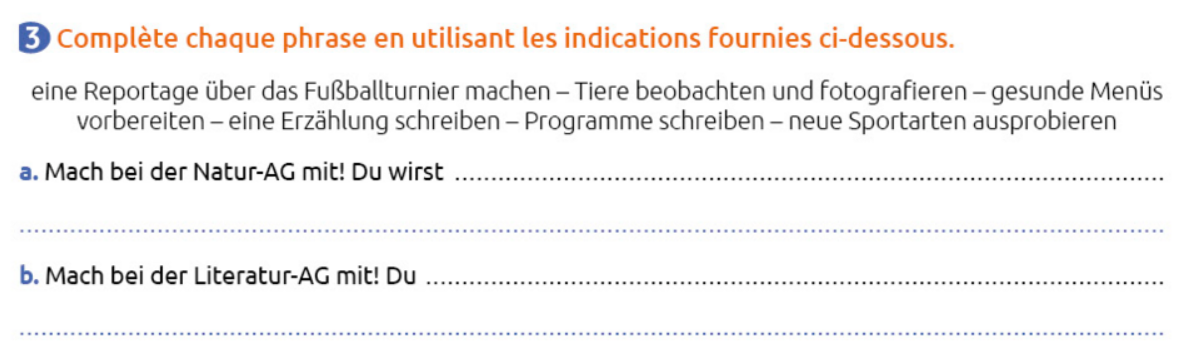 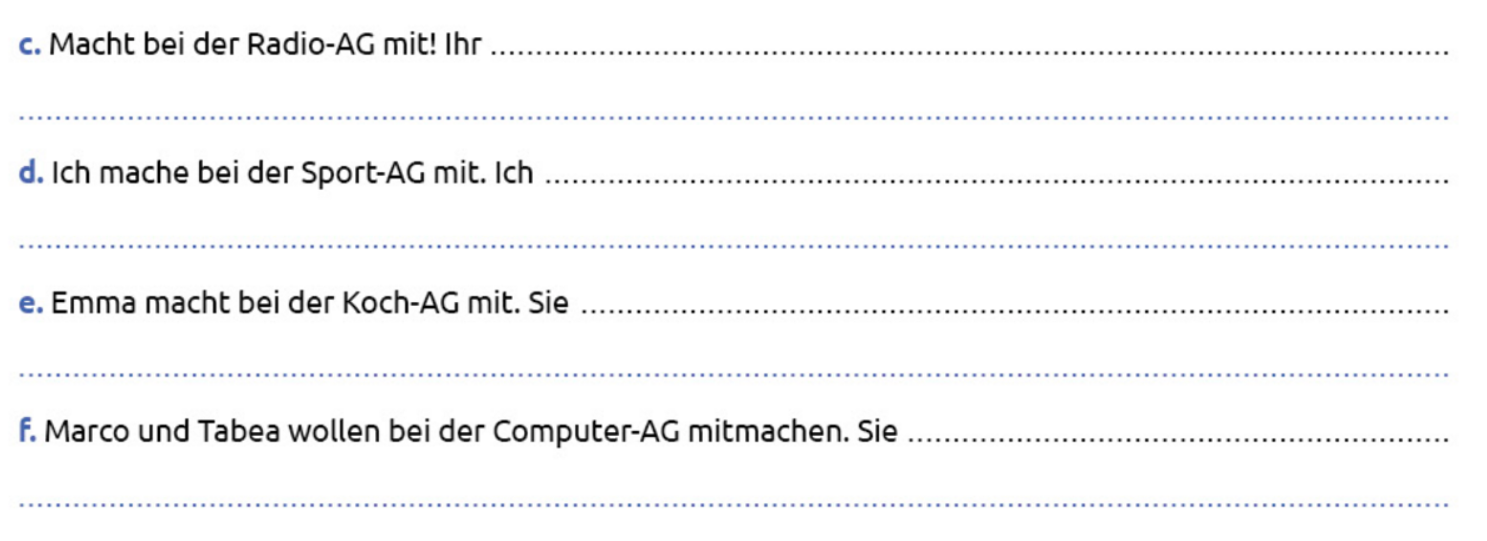 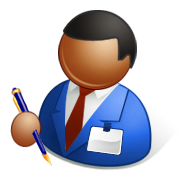 (Buch Seite 19)
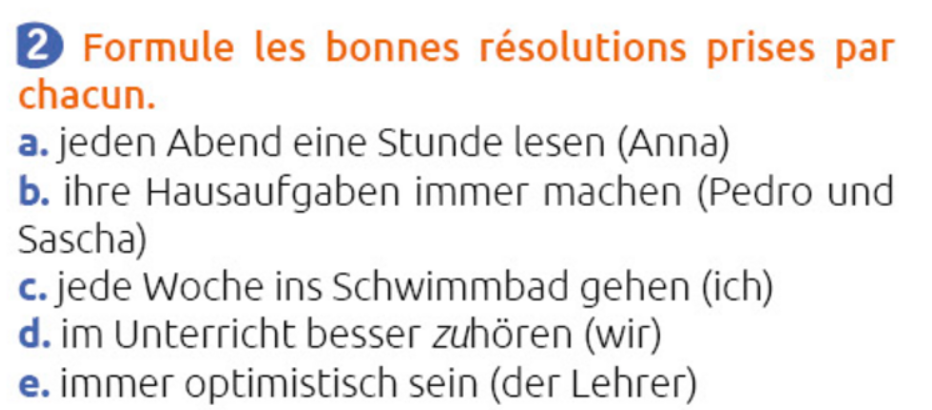